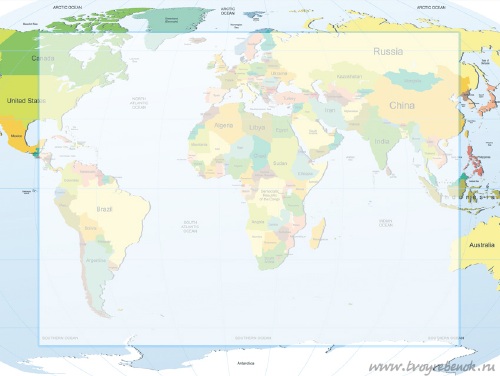 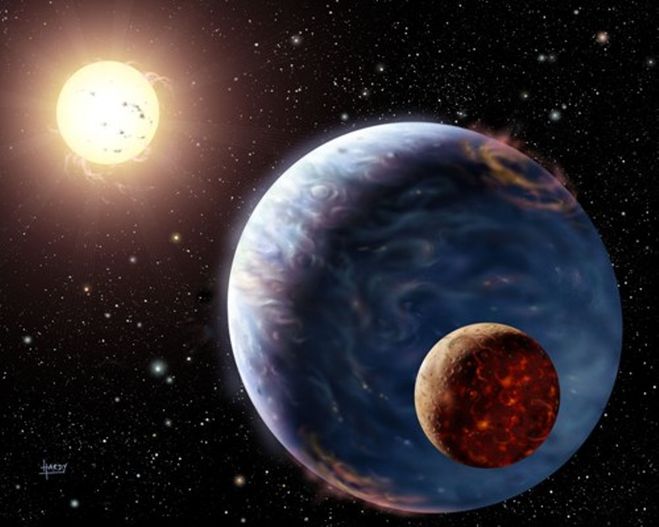 КОСМОС
ПРЕЗЕНТАЦИЯ ДЛЯ ДЕТЕЙ ДОШКОЛЬНОГО ВОЗРАСТАавтор: воспитатель 
ГБОУ 762
ИВАЩЕНКО Л.П.
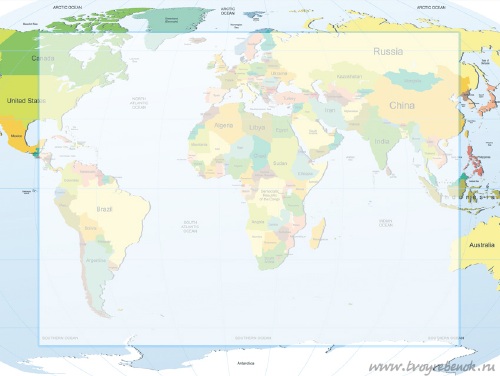 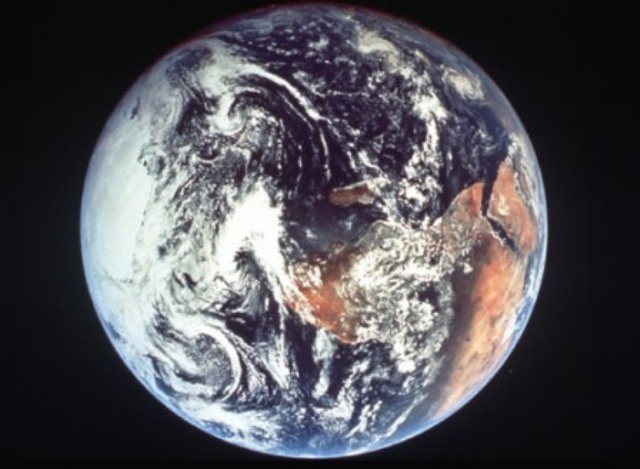 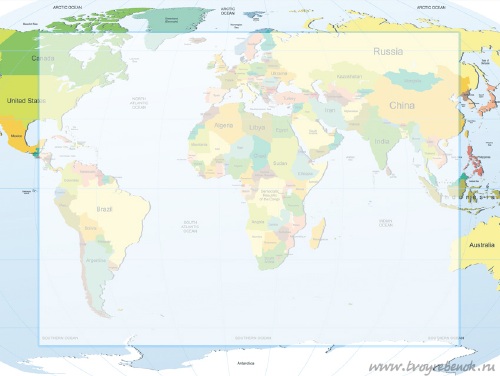 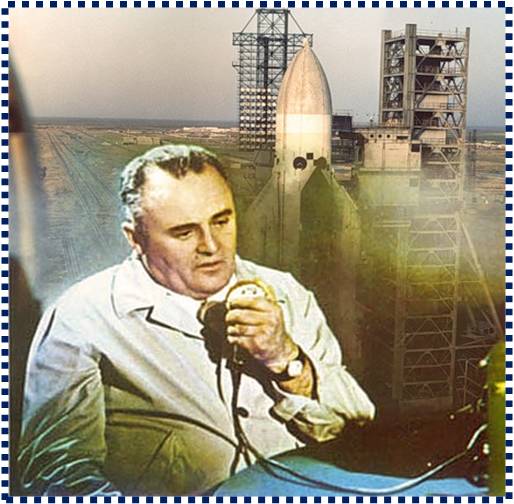 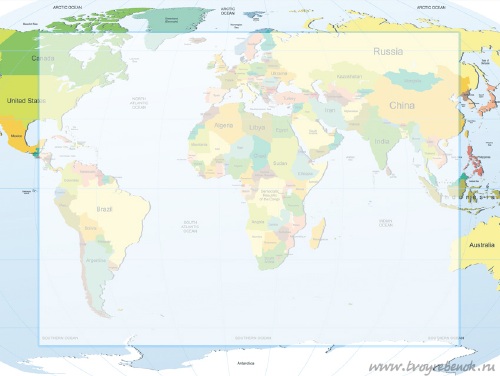 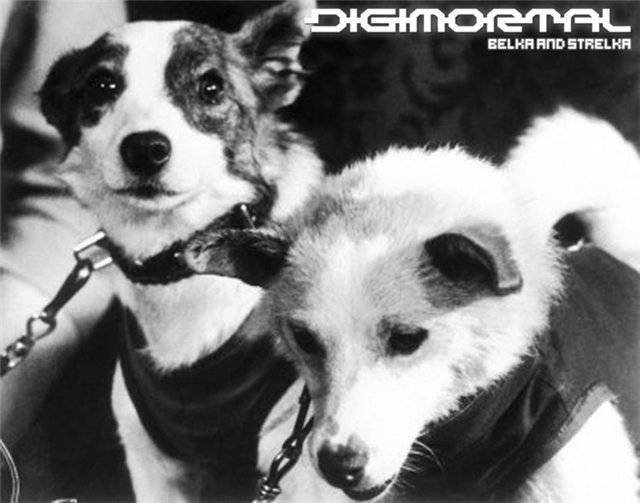 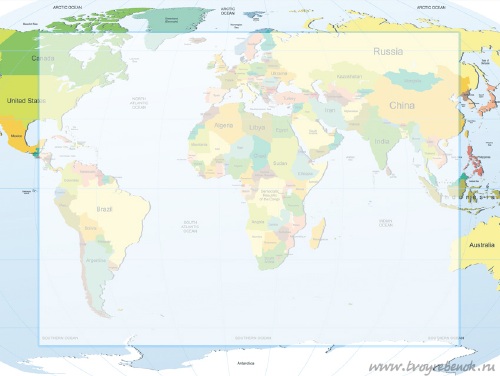 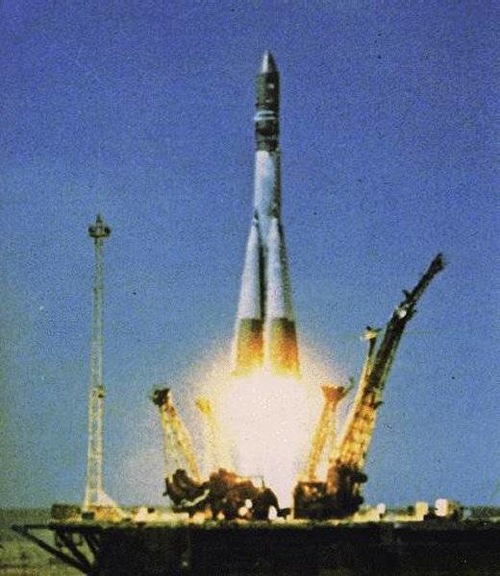 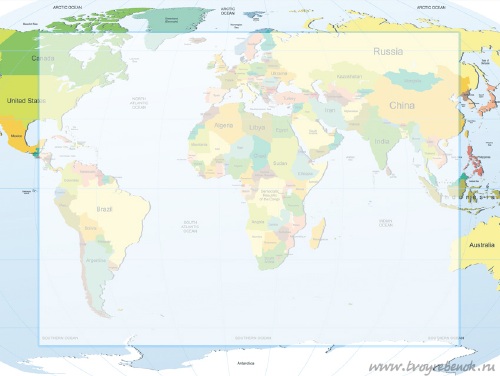 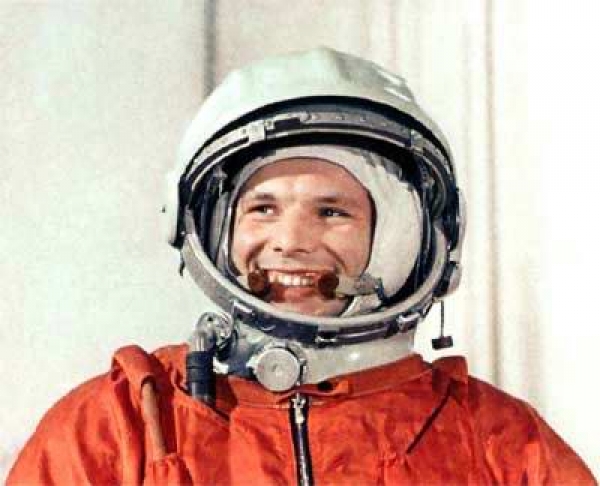 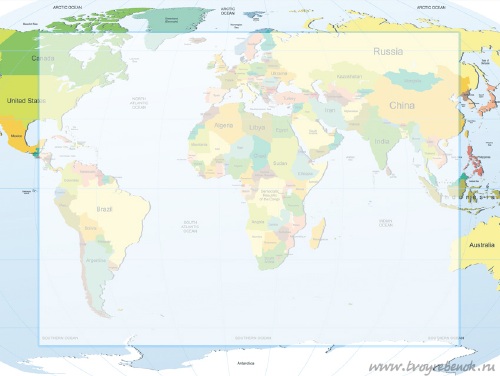 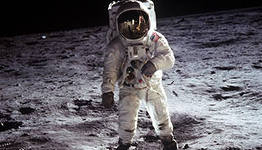 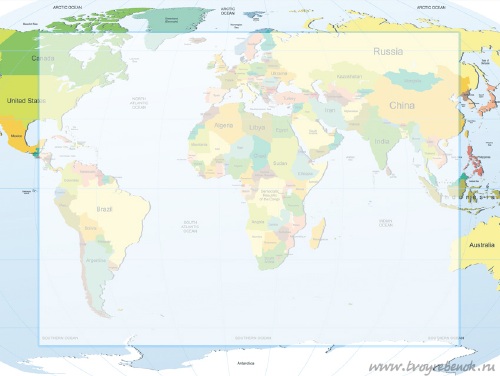 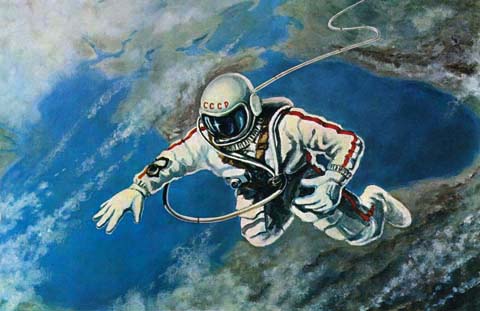 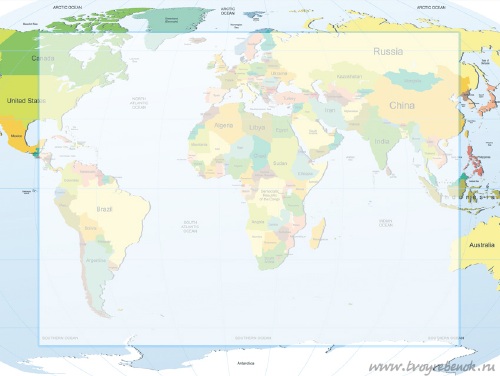 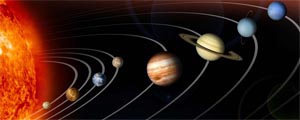 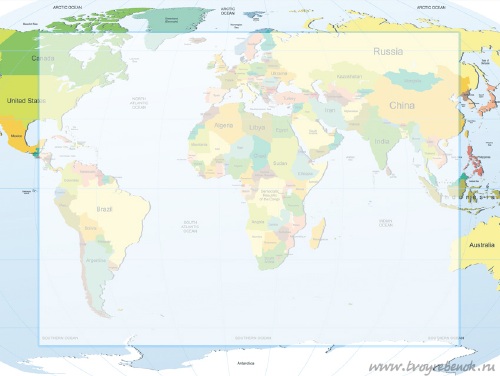 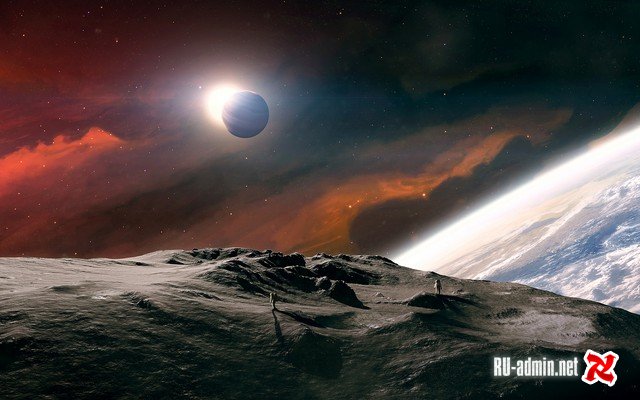 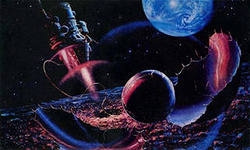 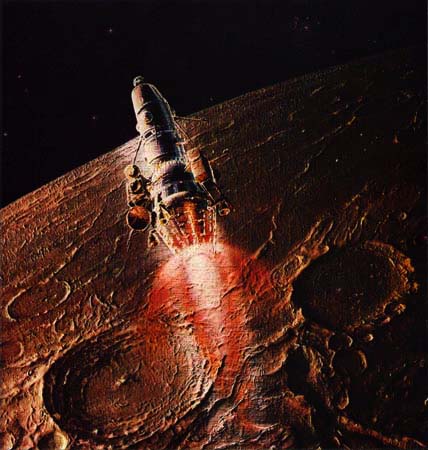 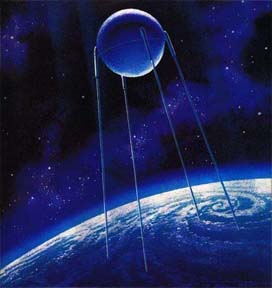